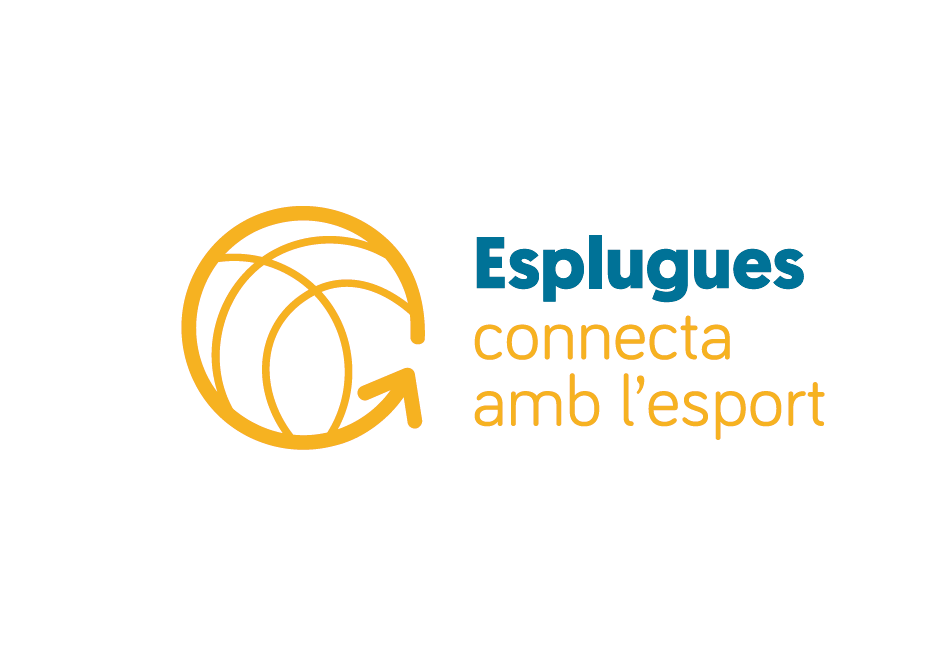 Instal·lacions esportives municipals
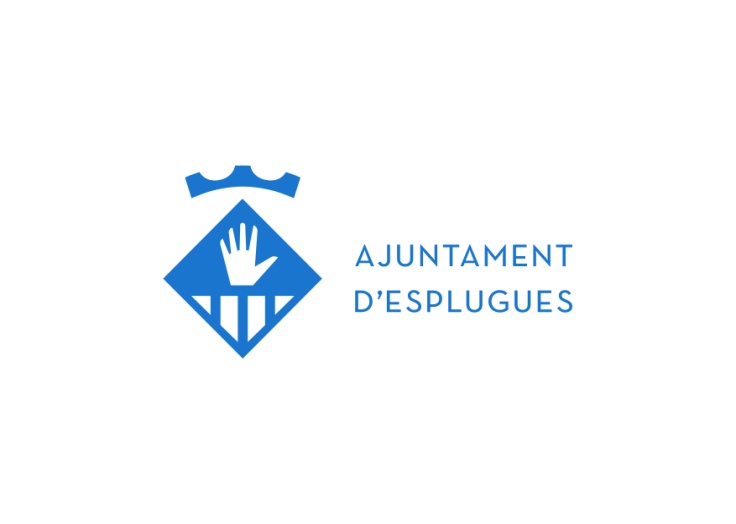 Memòria temporada 
2016 – 2017
Planificació temporada 
2017 - 2018
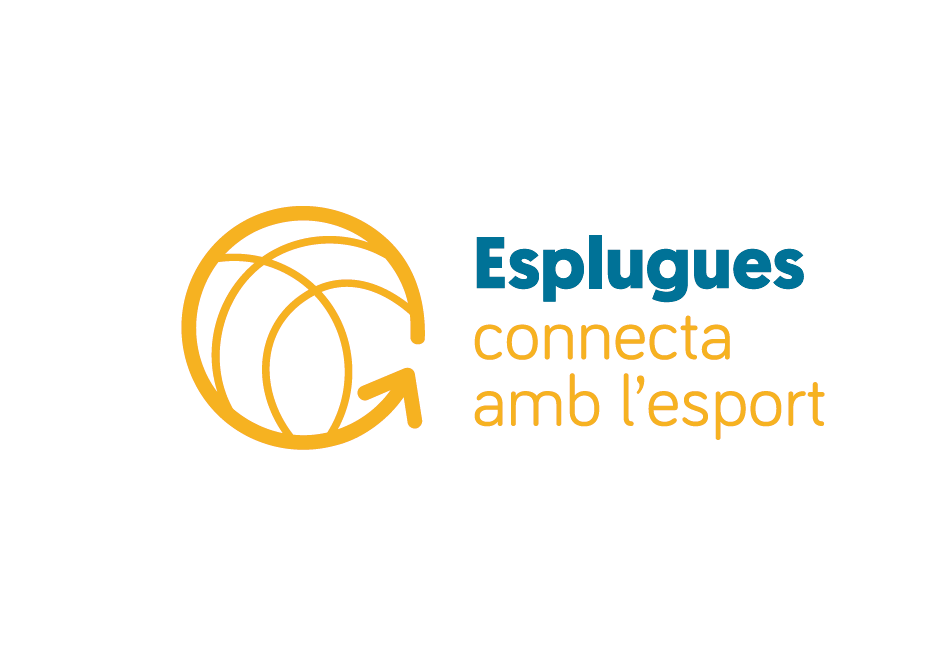 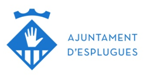 Instal·lacions esportives municipalsMemòria temporada 2016 – 2017Dades generals
El  Complex Esportiu Municipal Les Moreres s’ha obert 321 dies al llarg de la temporada per entrenaments i competicions. El total d’hores d’obertura ha estat de 4540.
Les despeses han estat les següents:
Electricitat                       126.000 €
Gas                                      11.232 €
Aigua                                   10.547 €
Neteja                               108.856 €
Manteniment                     95.000 €
Personal                            188.299 €
Total		534.934 €
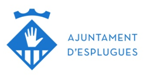 Instal·lacions esportives municipalsMemòria temporada 2016 – 2017Dades generals
El  Poliesportiu Municipal Can Vidalet s’ha obert 308 dies al llarg de la temporada per entrenaments i competicions. El total d’hores d’obertura ha estat de 3166.

Les despeses han estat les següents:
Neteja                                  15.794€
Manteniment                     32.015 €

El  Gimnàs Municipal Eugeni d’Ors s’ha obert 254 dies al llarg de la temporada per entrenaments i competicions. El total d’hores d’obertura ha estat de 2540.

Les despeses han estat les següents:
Neteja                                  15.794€
Manteniment                     32.015 €


Pel que fa als camps de futbol els dies i hores d’obertura anual han estat de Camp de Futbol Municipal Salt del Pi   305  dies amb   1600         hores i Camp Municipal de Futbol El Molí  305 dies amb 1480 hores.
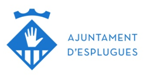 Instal·lacions esportives municipalsMemòria temporada 2016 – 2017Dades generals
Pel que fa als camps de futbol els dies i hores d’obertura anual han estat de Camp de Futbol Municipal Salt del Pi   305  dies amb   1600  hores i Camp Municipal de Futbol El Molí  305 dies amb 1480 hores.
Les despeses han estat les següents:
			Salt del Pi			El Molí
Neteja                                  3.061€			   3.061€
Manteniment                      6.621€			14.186 €
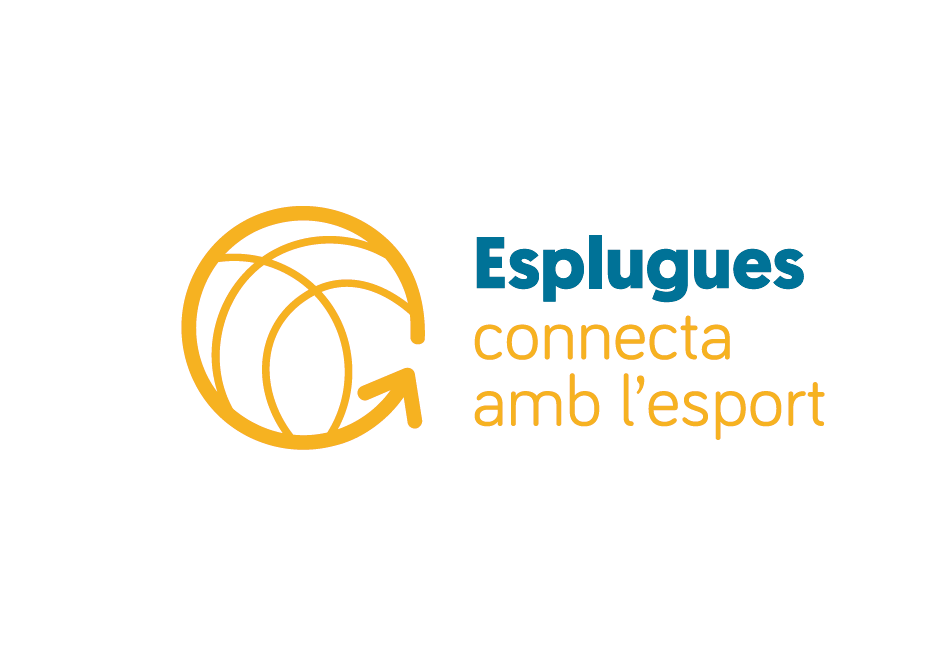 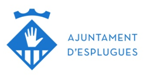 Instal·lacions esportives municipalsMemòria temporada 2016 – 2017 Criteris per a la planificació d’entrenaments
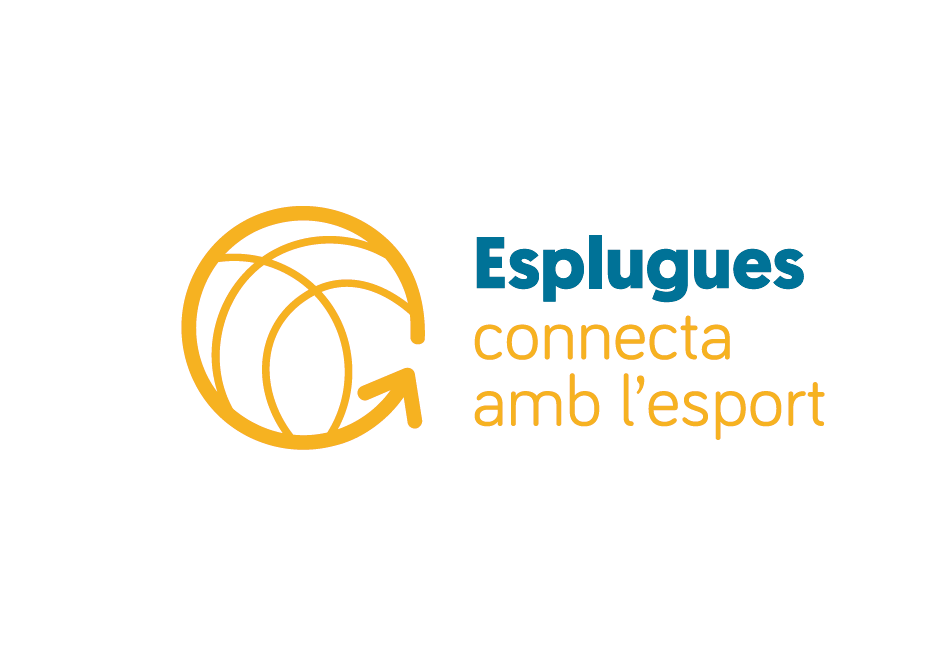 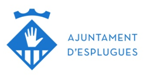 Instal·lacions esportives municipalsMemòria temporada 2016 – 2017Evolució dels equips per sexe
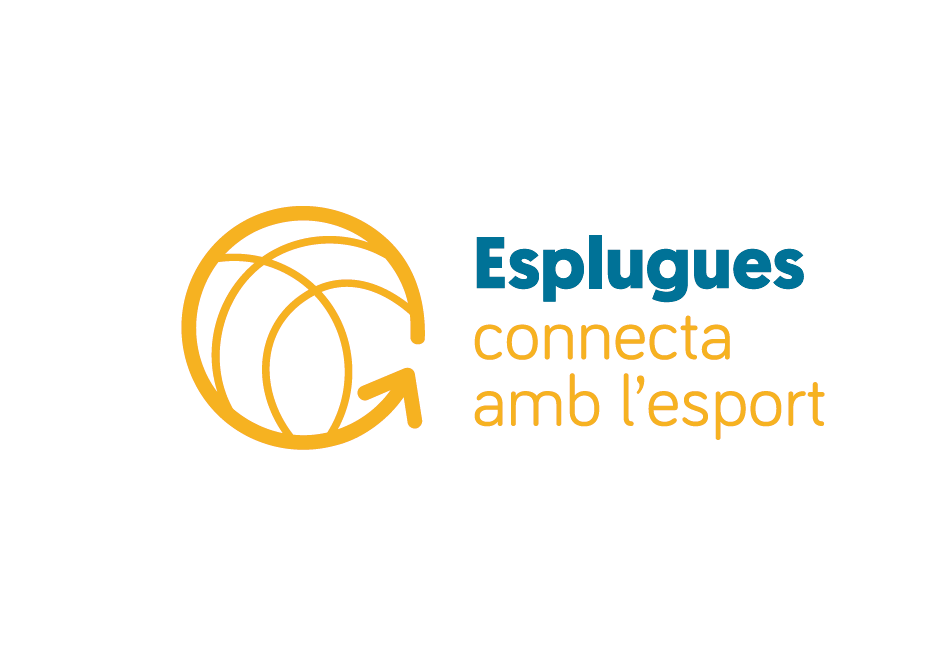 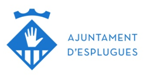 Instal·lacions esportives municipalsMemòria temporada 2016 – 2017Evolució dels equips per entitats i esports
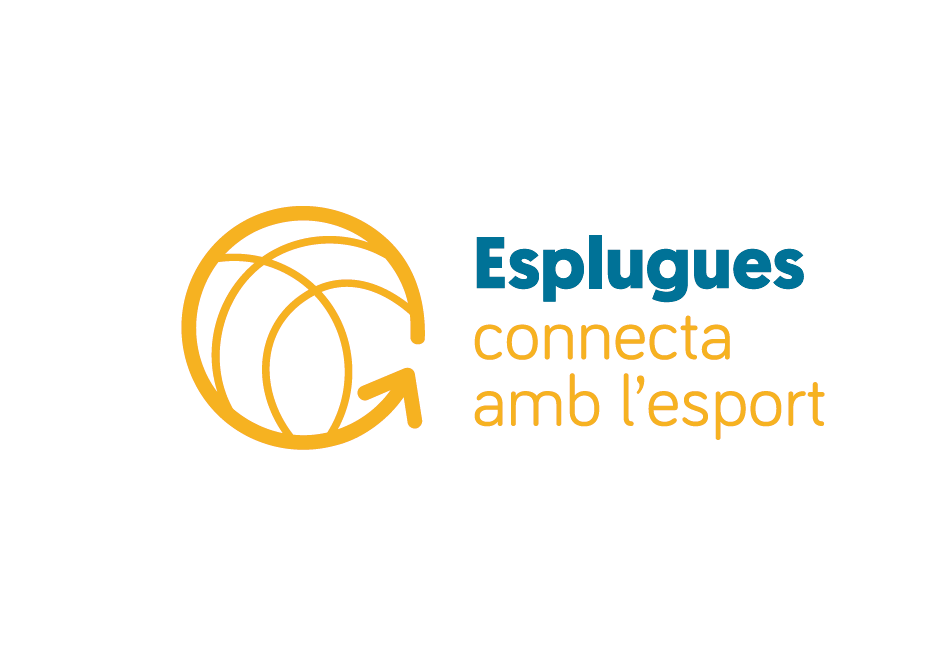 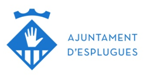 Instal·lacions esportives municipalsMemòria temporada 2016 – 2017Dades entrenaments
El nombre d’entrenaments setmanals en cobert ha estat de 144 i el total d’equips d’esports ha estat de 77, lo qual suposa una mitjana d’entrenaments en cobert per equip de 1,8 (La temporada anterior va de 1,9)
Els entrenaments setmanals en cobert per equip ha estat:
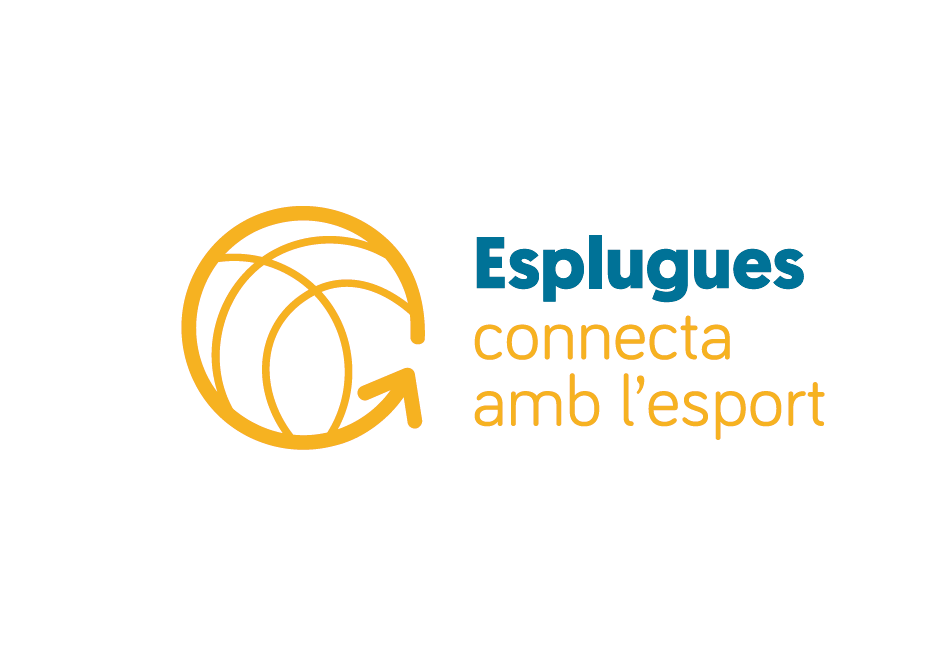 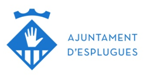 Instal·lacions esportives municipalsMemòria temporada 2016 – 2017Dades competicions
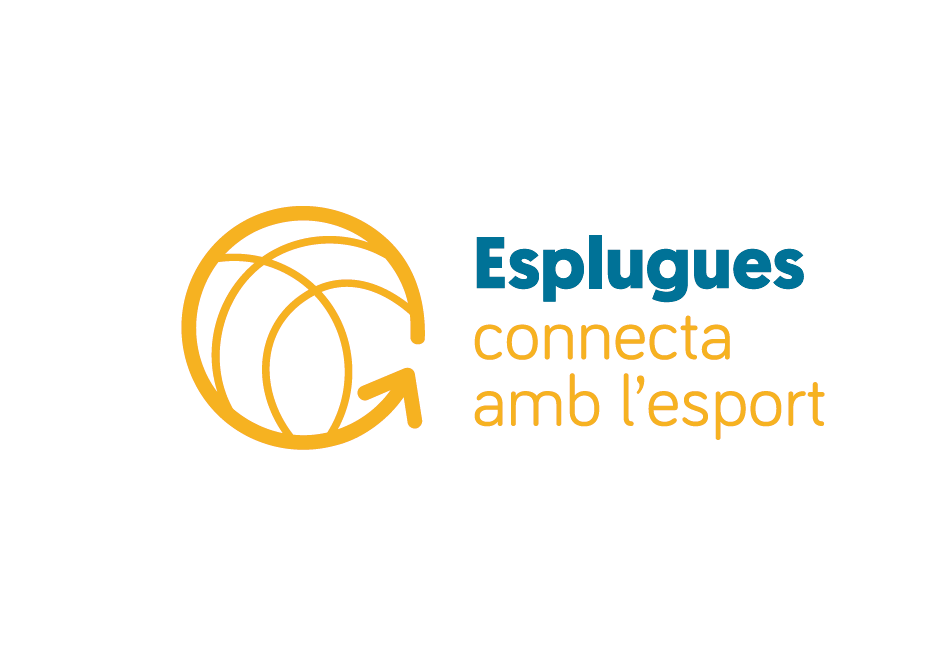 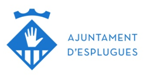 Instal·lacions esportives municipalsMemòria temporada 2016 – 2017 Evolució dels equips per sexe inclòs futbol
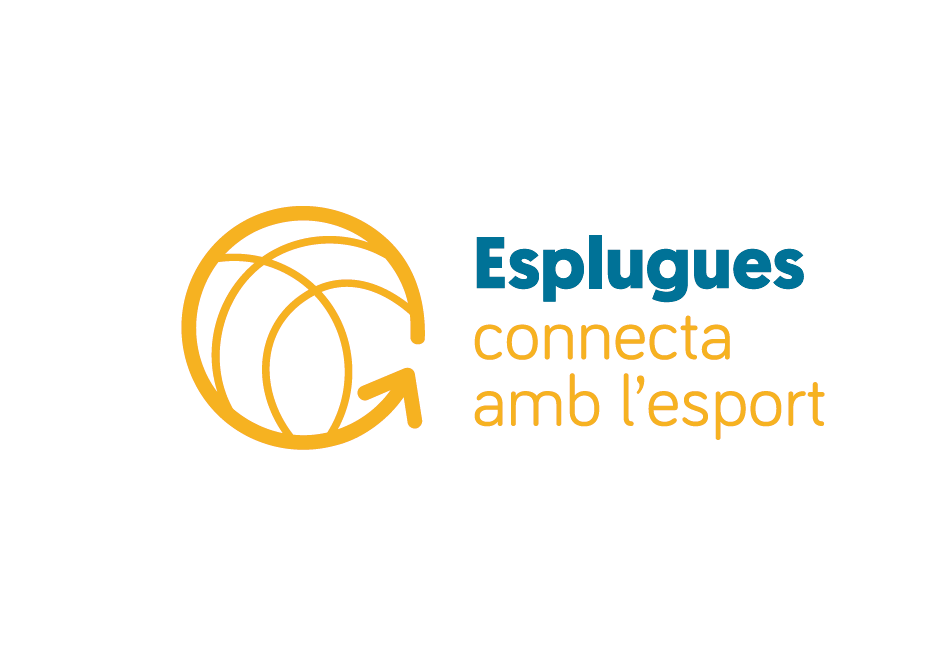 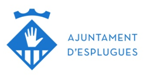 Instal·lacions esportives municipalsMemòria temporada 2016 – 2017Dades competicions
S’han realitzat un total de 2522 partits.
Per Sexe:
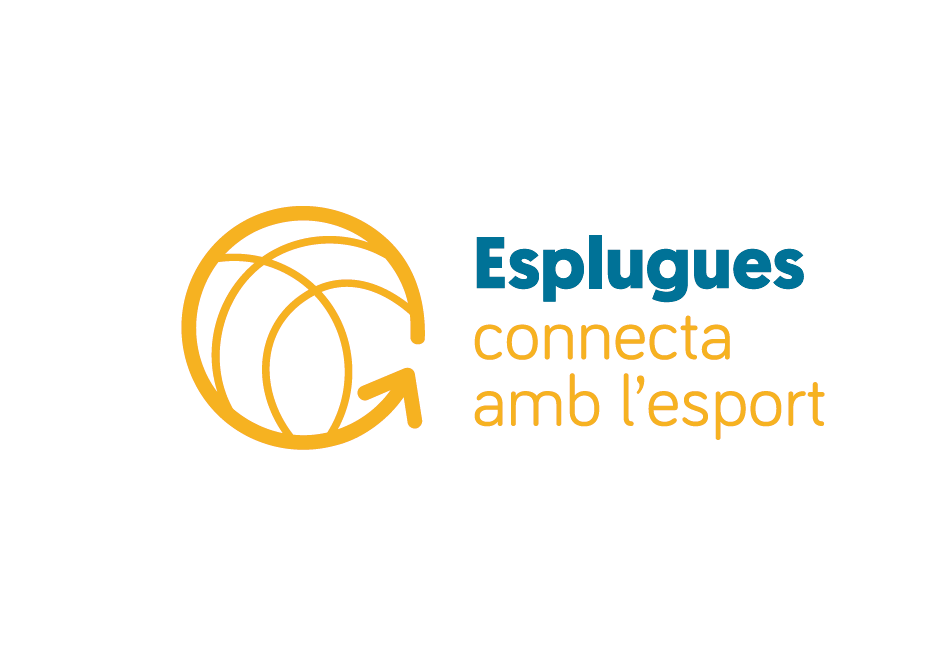 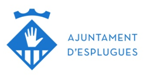 Instal·lacions esportives municipalsMemòria temporada 2016 – 2017Dades de competició Coincidències
DADES TEMPORADA 2015- 2016
S’han detectat i gestionat un total de 314 partits programats fora de la seva planificació lo qual suposa un 34% del total dels partits.

DADES TEMPORADA 2016 – 2017
S’ha gestionat incidències en un 3% del total dels partits.
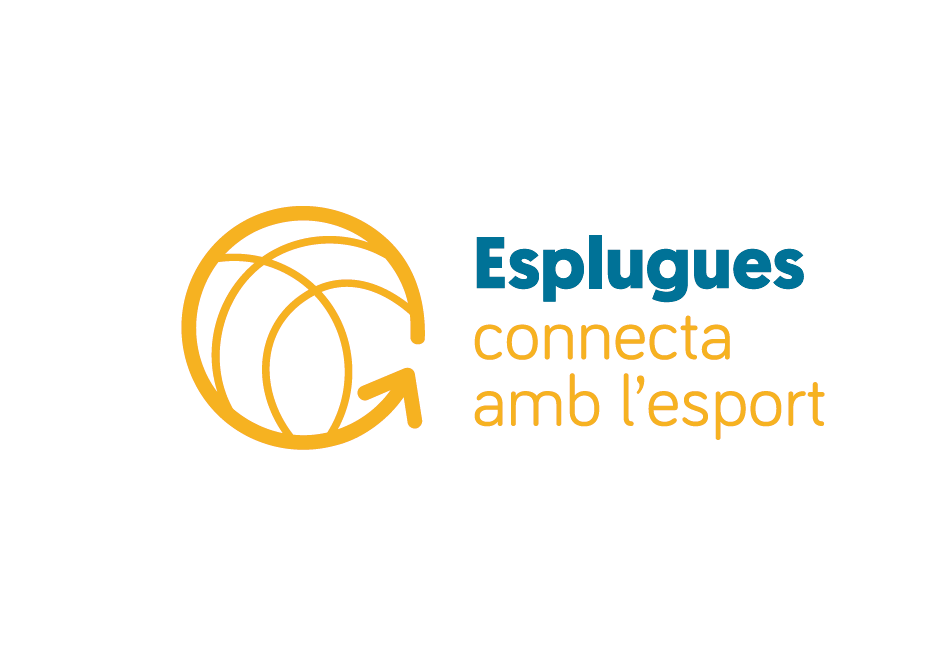 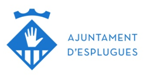 Instal·lacions esportives municipalsMemòria temporada 2016 – 2017Cost econòmic de la cessió
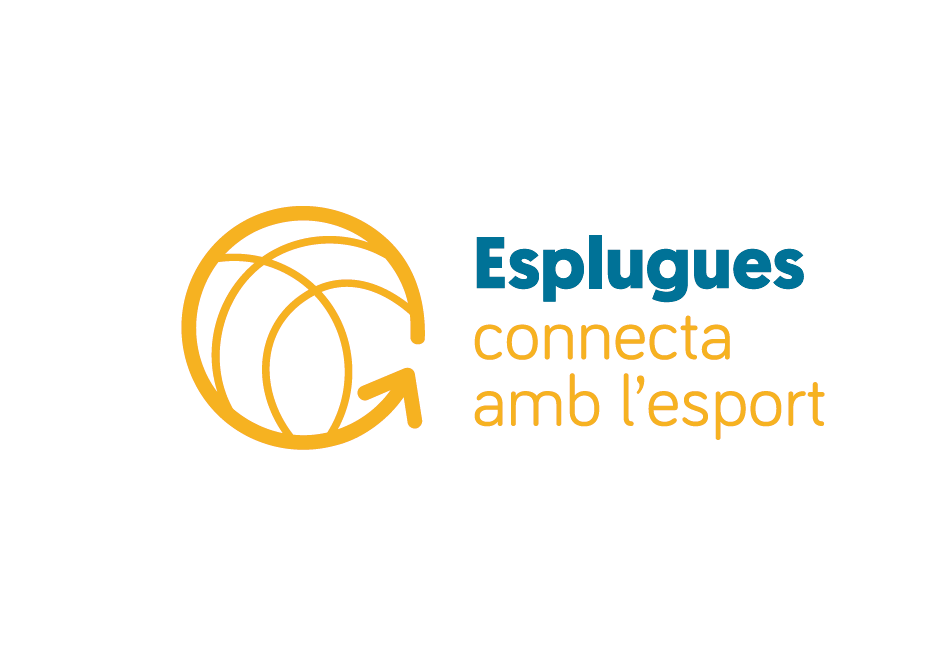 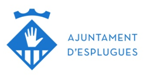 Instal·lacions esportives municipalsMemòria temporada 2016 – 2017Cost econòmic de la cessió
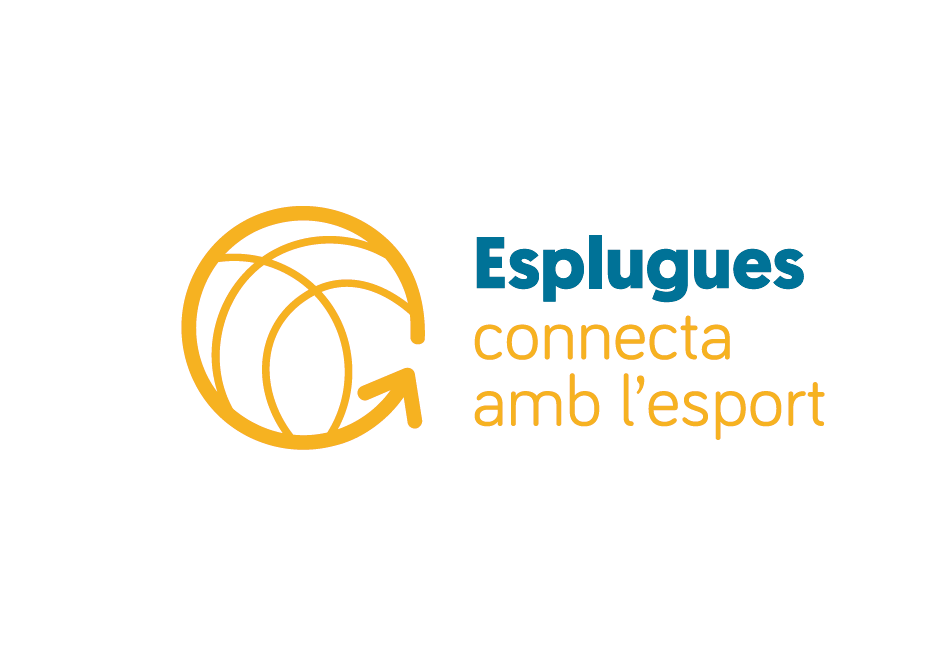 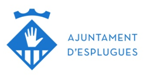 Instal·lacions esportives municipalsMemòria temporada 2016 – 2017Cost econòmic de la cessió
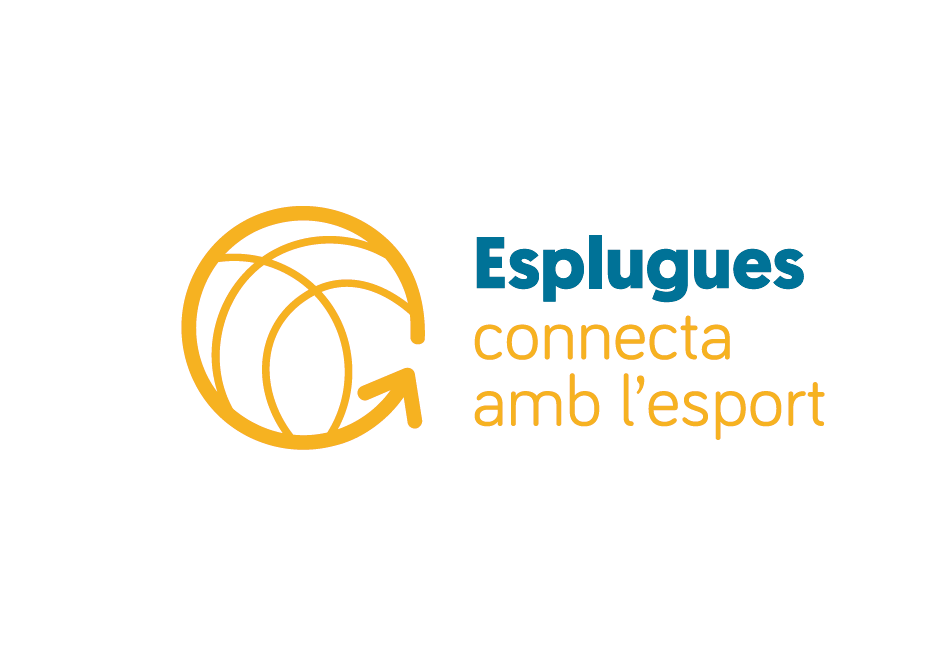 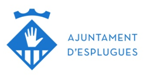 Instal·lacions esportives municipalsMemòria temporada 2016 – 2017Cost econòmic de la cessió
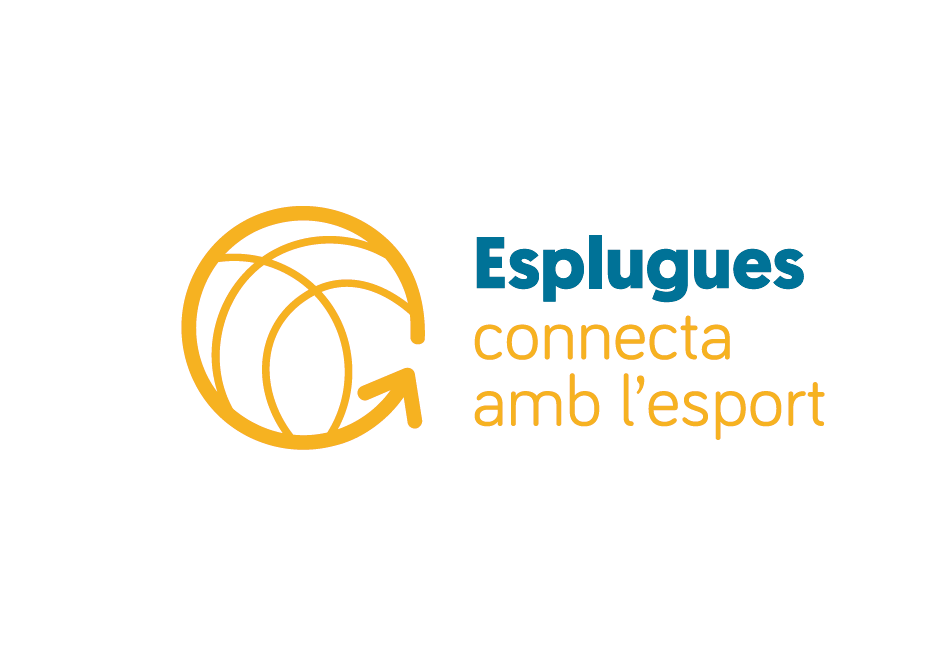 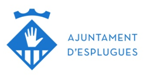 Instal·lacions esportives municipalsMemòria temporada 2016 – 2017Cost econòmic de la cessió
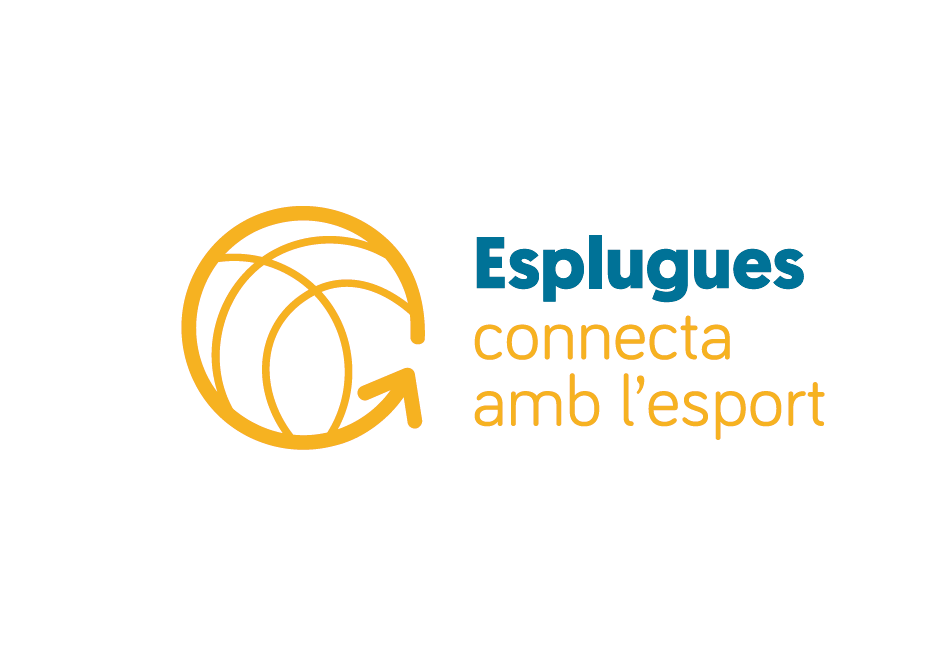 Instal·lacions esportives municipalsMemòria temporada 2016 – 2017Cost econòmic de la cessió
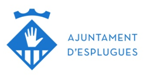 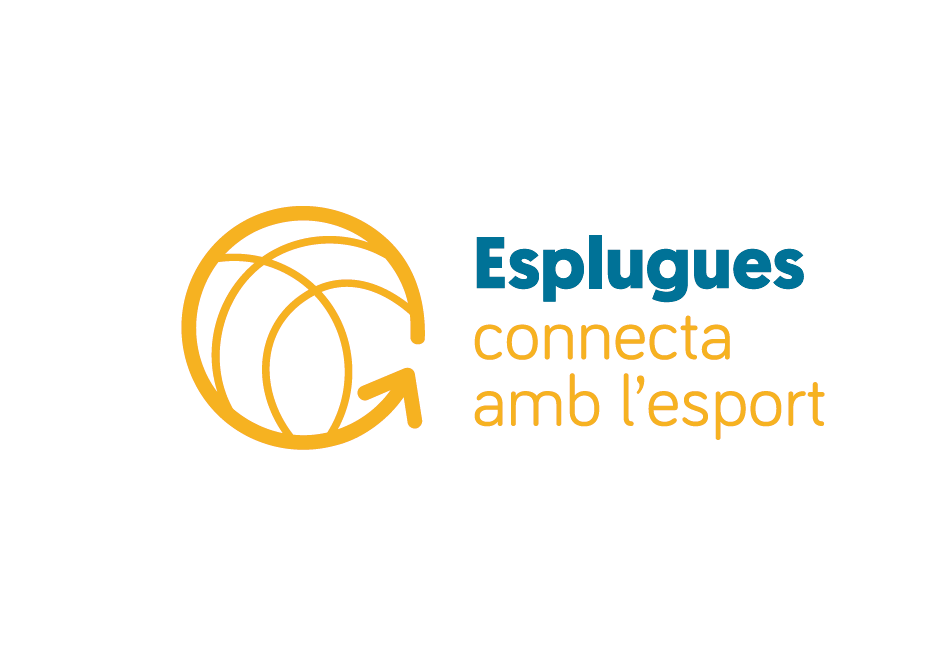 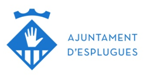 Instal·lacions esportives municipalsMemòria temporada 2016 – 2017Cost econòmic de la cessió
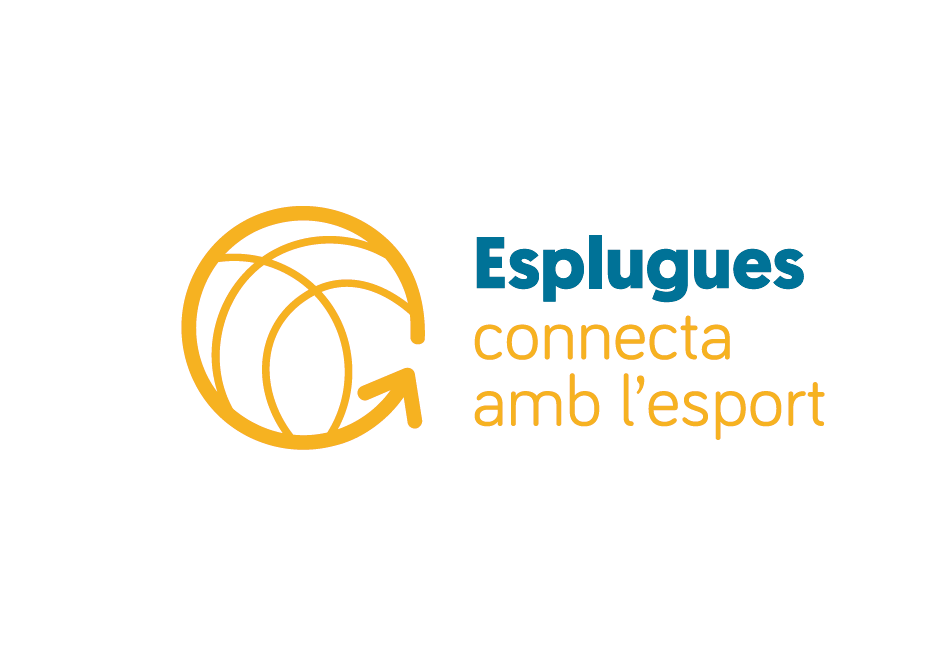 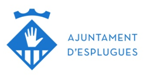 Instal·lacions esportives municipalsMemòria temporada 2016 – 2017Cost econòmic de la cessió
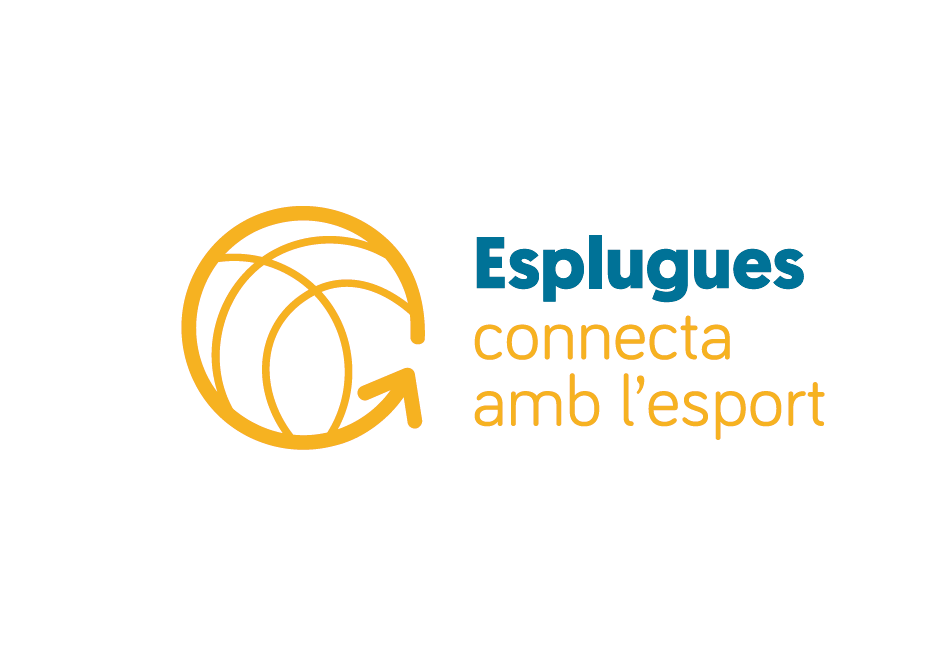 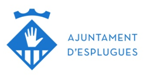 Instal·lacions esportives municipalsMemòria temporada 2016 – 2017Cost econòmic de la cessió
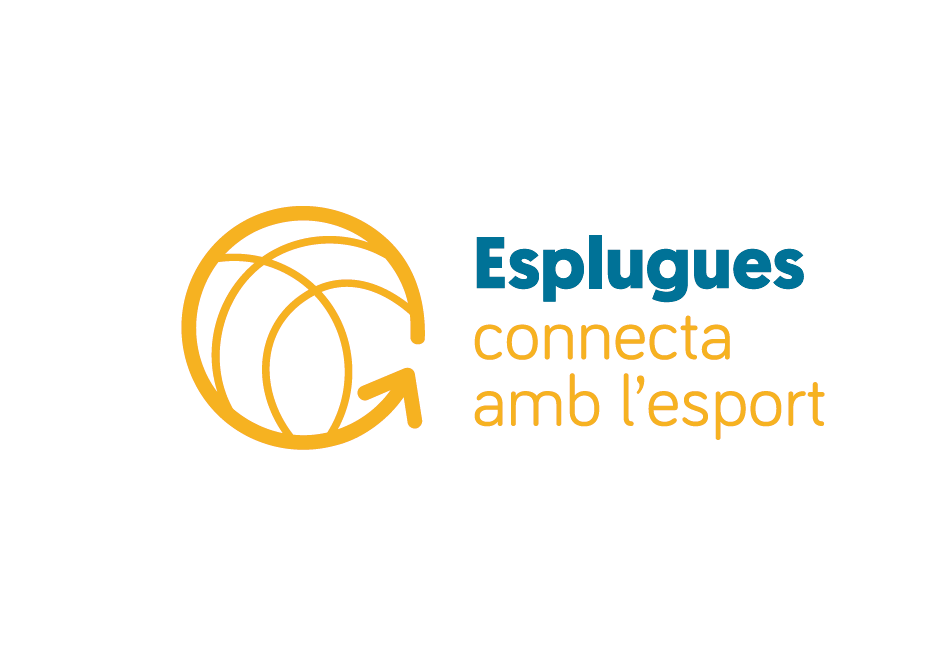 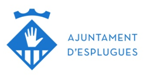 Instal·lacions esportives municipalsMemòria temporada 2016 – 2017Cost econòmic de la cessió
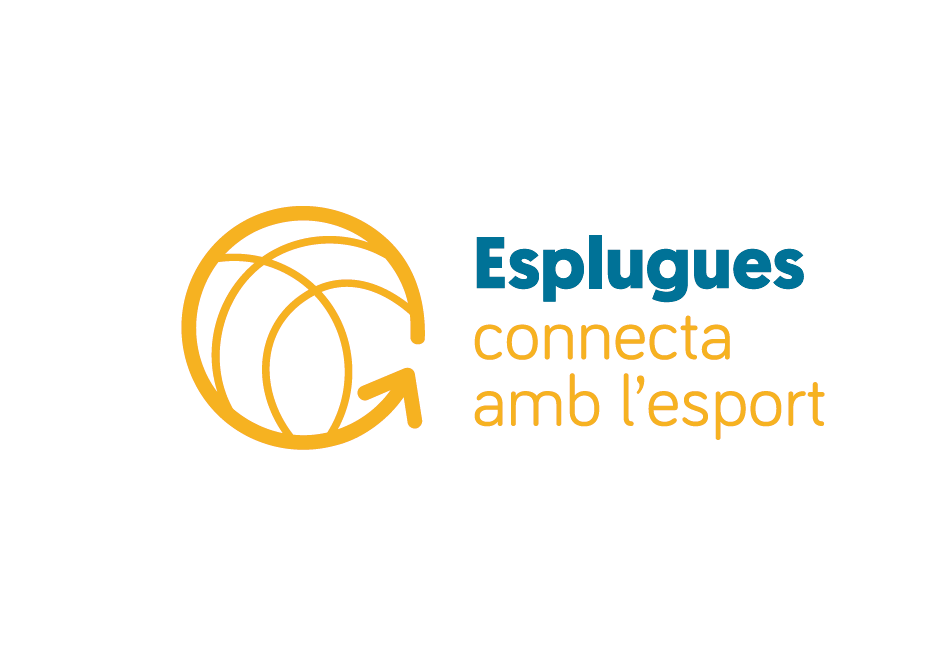 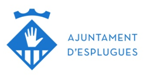 Instal·lacions esportives municipalsPlanificació temporada 2017– 2018Pla d’entrenament CEM Les Moreres, pav. groc
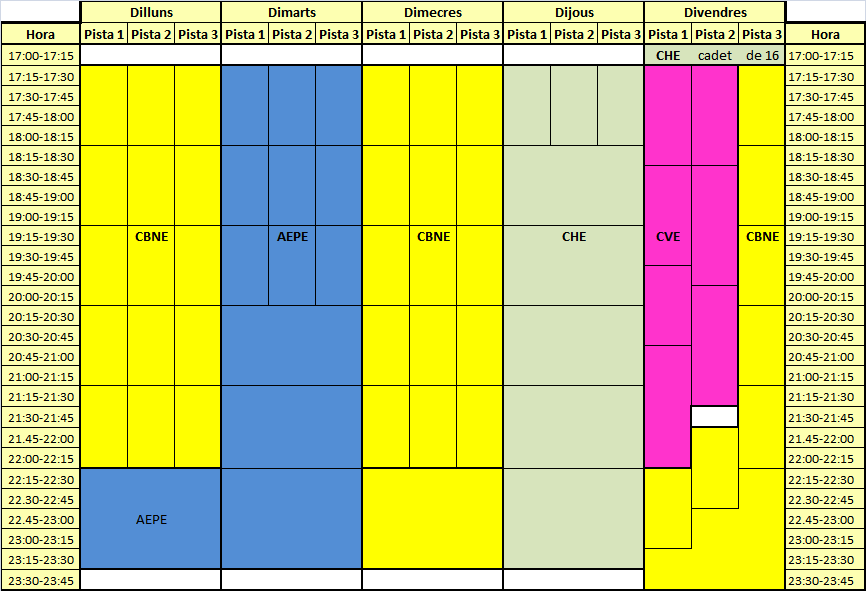 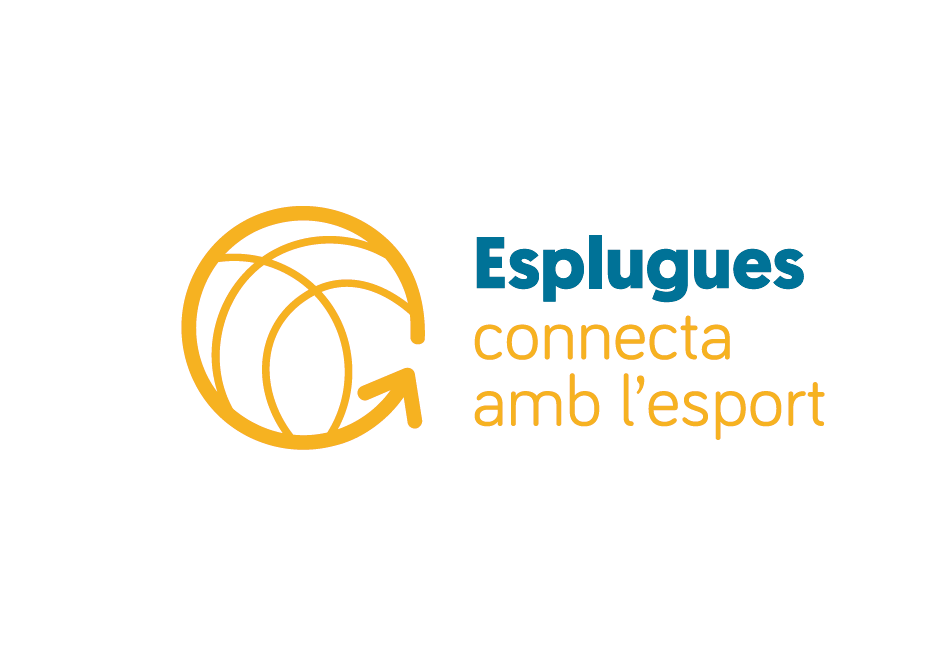 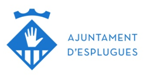 Instal·lacions esportives municipalsPlanificació temporada 2017 – 2018Pla d’entrenament CEM Les Moreres, pav. blau
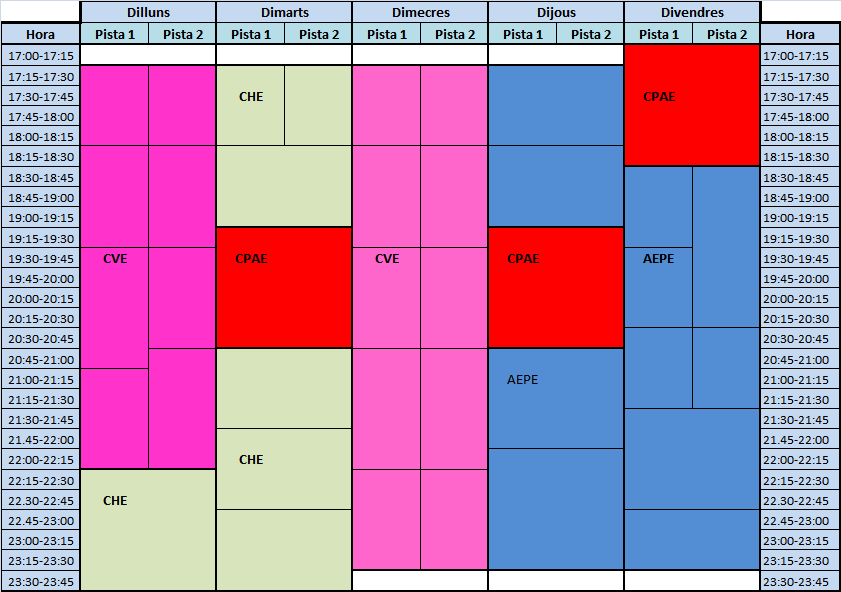 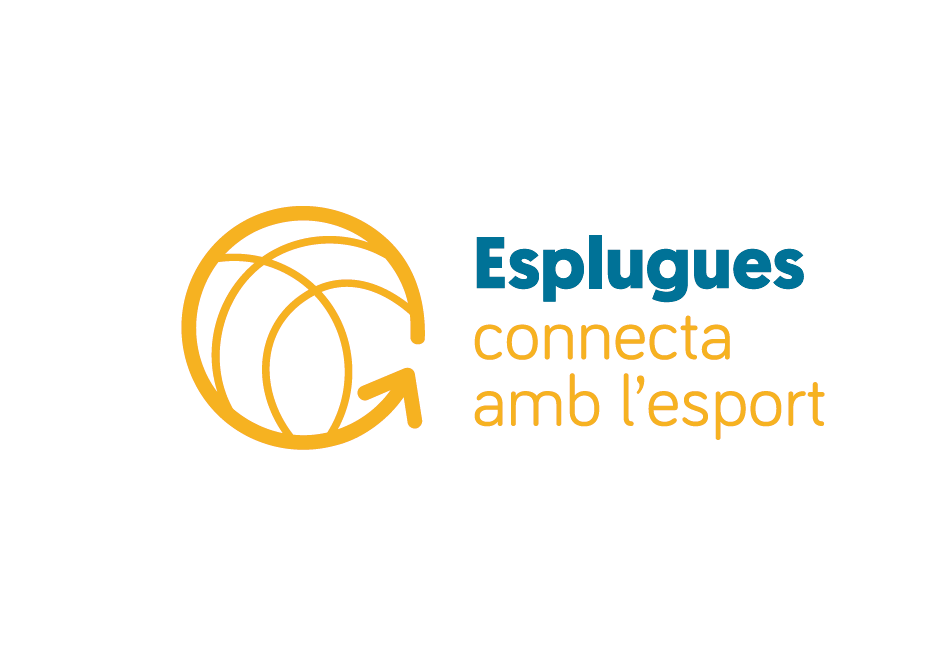 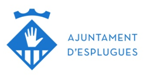 Instal·lacions esportives municipalsPlanificació temporada 2017 – 2018Pla d’entrenament PM Can Vidalet
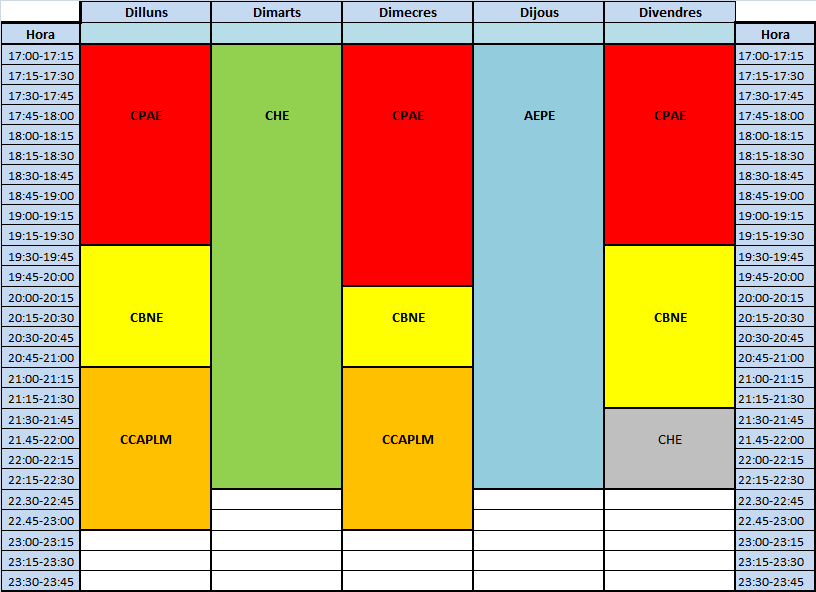 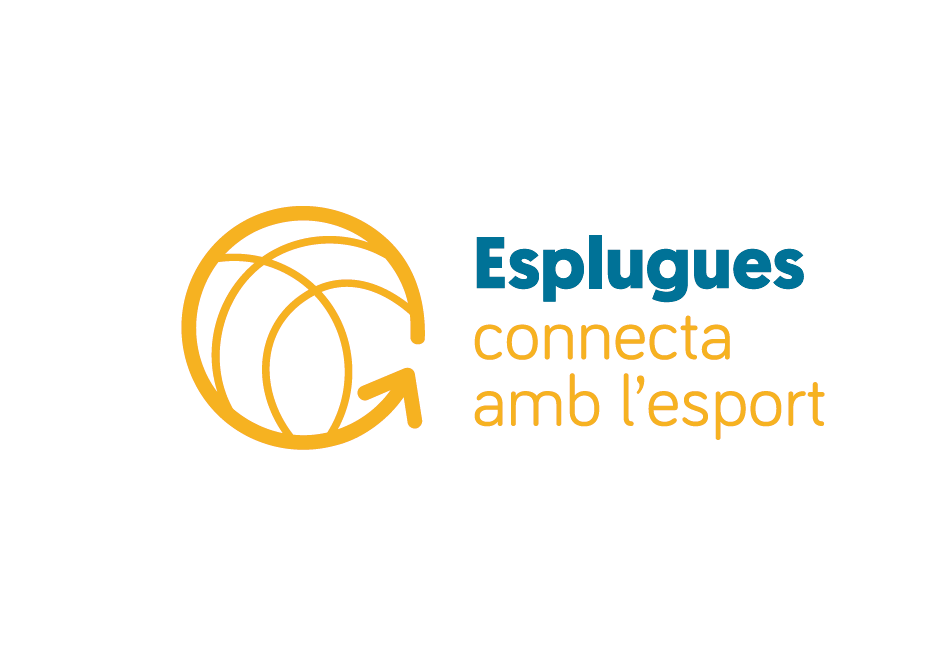 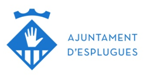 Instal·lacions esportives municipalsPlanificació temporada 2016 – 2017Pla d’entrenament CMF Salt del Pí
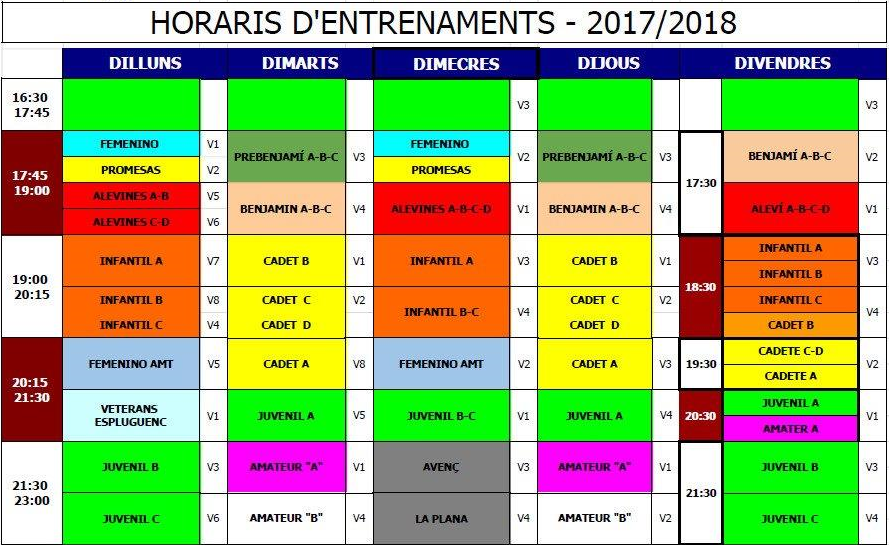 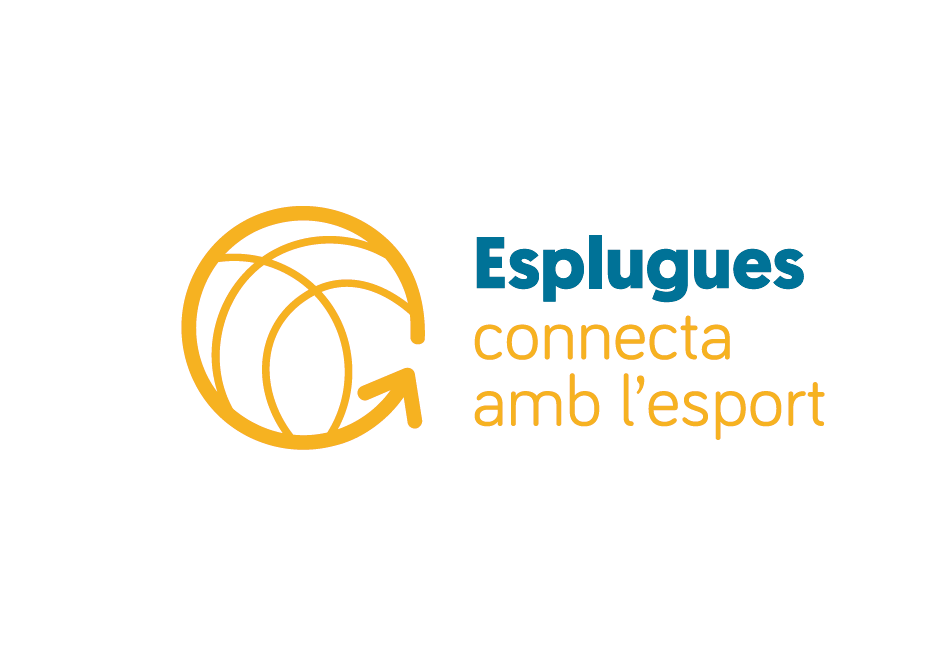 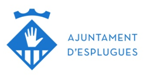 Instal·lacions esportives municipalsPlanificació temporada 2016 – 2017Pla d’entrenament CMF El Molí
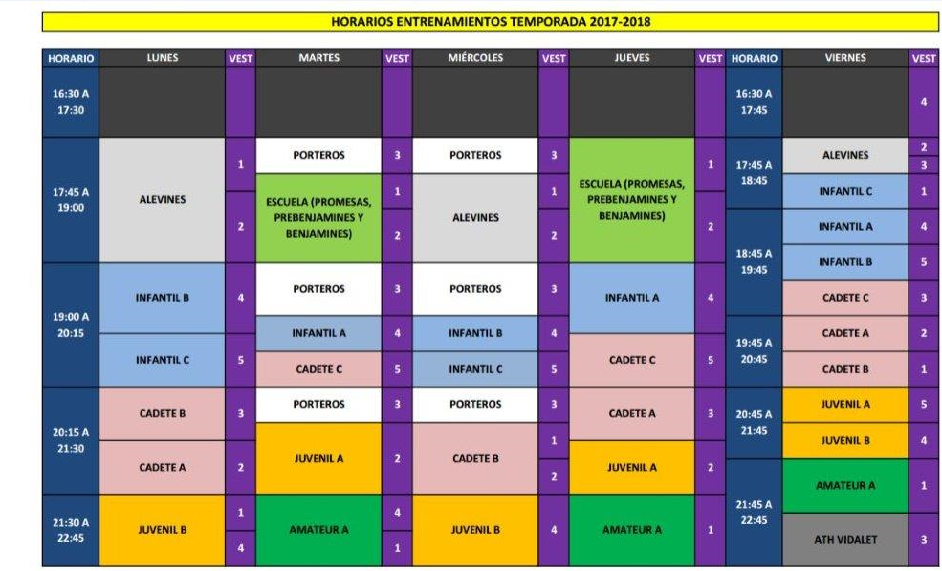 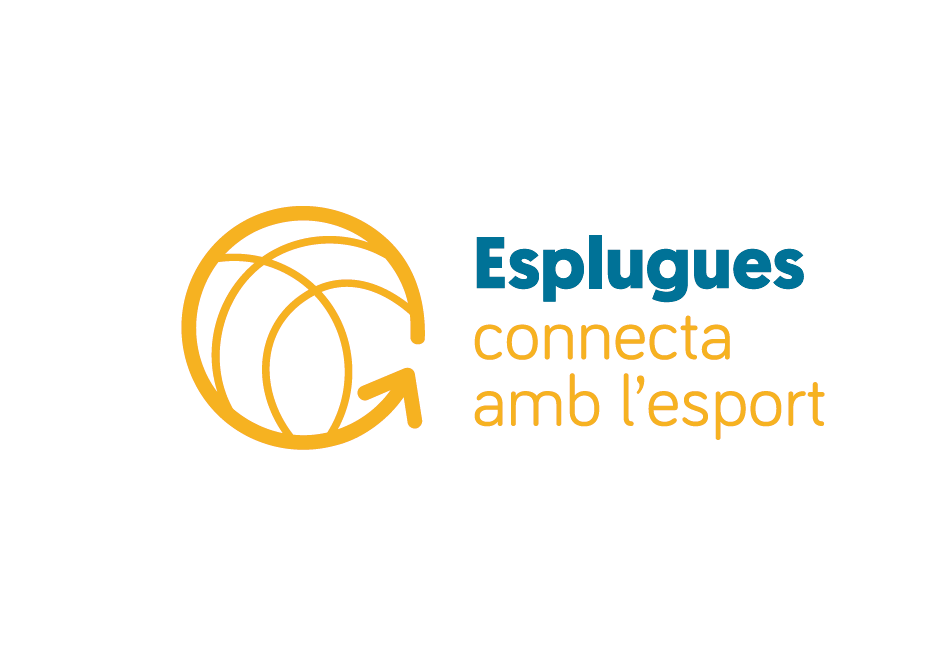 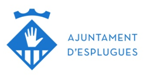 Instal·lacions esportives municipalsPlanificació temporada 2016 – 2017Pla de competició, dates per a la competició
Per la temporada 2017 – 2018 proposem continuar amb el sistema de gestió de la competició que es va encetat la anterior temporada:
El servei d’esports cedirà un horaris i unes jornades  a les entitats per tal de que puguin encabir les seves competicions. Aquests horaris i jornades es dividiran en dues propostes (Setmana A i Setmana B)
Les entitats hauran de sol·licitar a les seves corresponents federacions que els calendaris de competició estiguin en sintonia amb a les jornades i horaris que tenen cedits.
Les entitats que tinguin calendaris amb partits fora de les seves assignacions hauran de pactar amb les altres entitats els canvis o proposar al servei d’Esports la realització del partit entre setmana.
Les entitats notificar amb un mes d’antelació la planificació de les seves competicions. Aquestes notificacions s’hauran de fer per escrit al correu esports_entitats@esplugues.cat
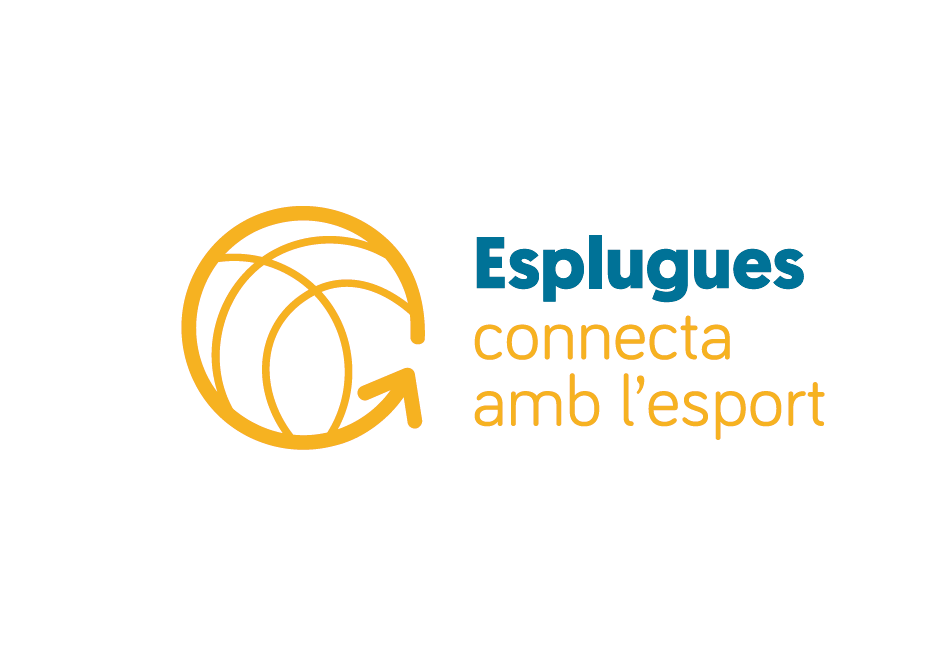 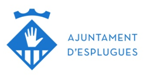 Instal·lacions esportives municipalsPlanificació temporada 2017 – 2018Pla de competició, dates per a la competició
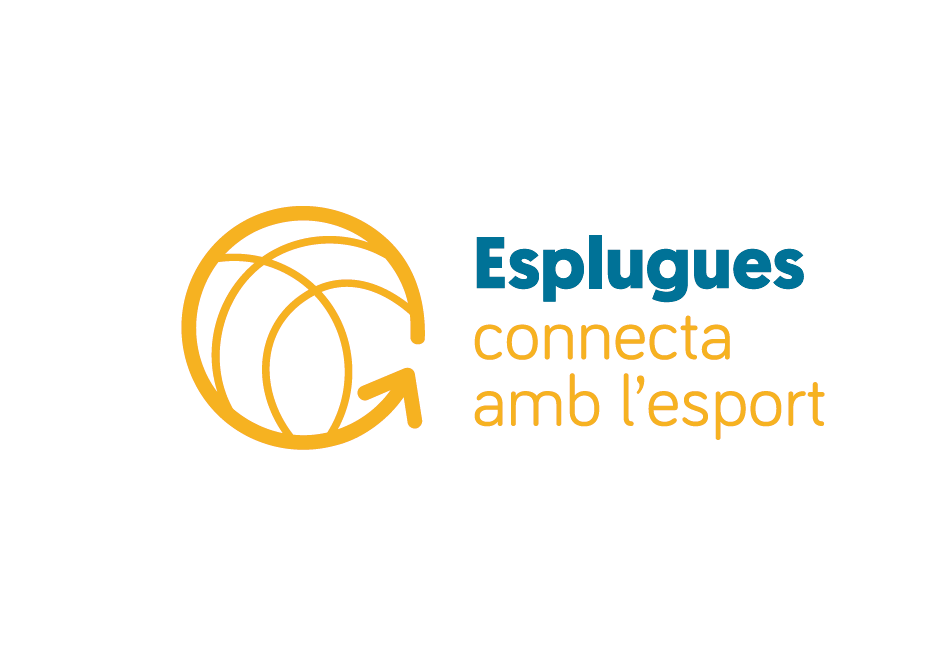 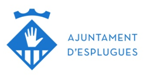 Instal·lacions esportives municipalsPlanificació temporada 2017 – 2018Pla de competició CEM Les Moreres
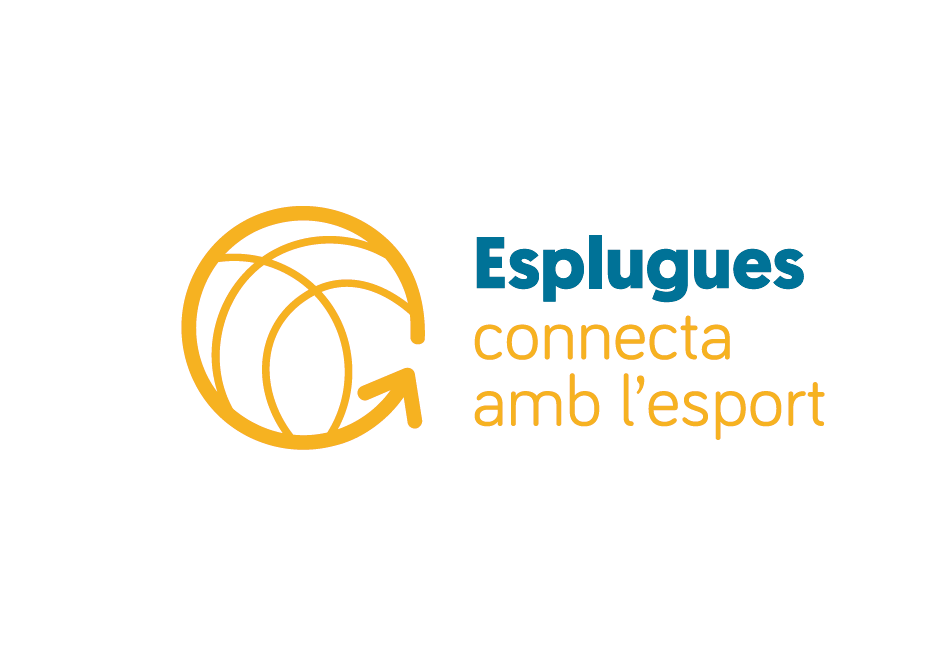 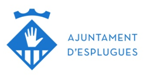 Instal·lacions esportives municipalsPlanificació temporada 2017 – 2018Pla de competició CEM Les Moreres
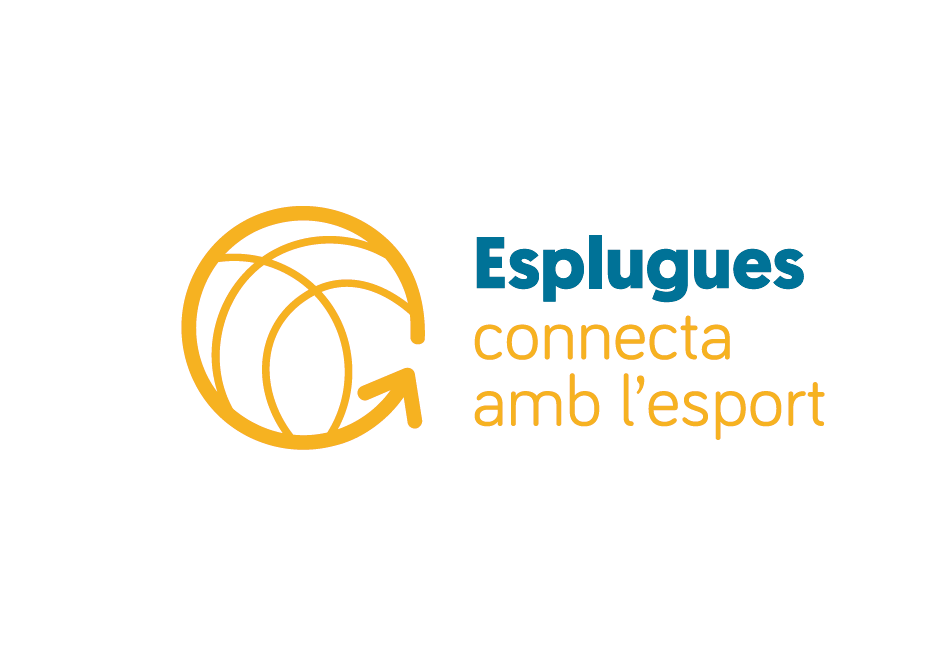 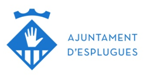 Instal·lacions esportives municipalsPlanificació temporada 2017 – 2018Pla de competició PM Can Vidalet
v
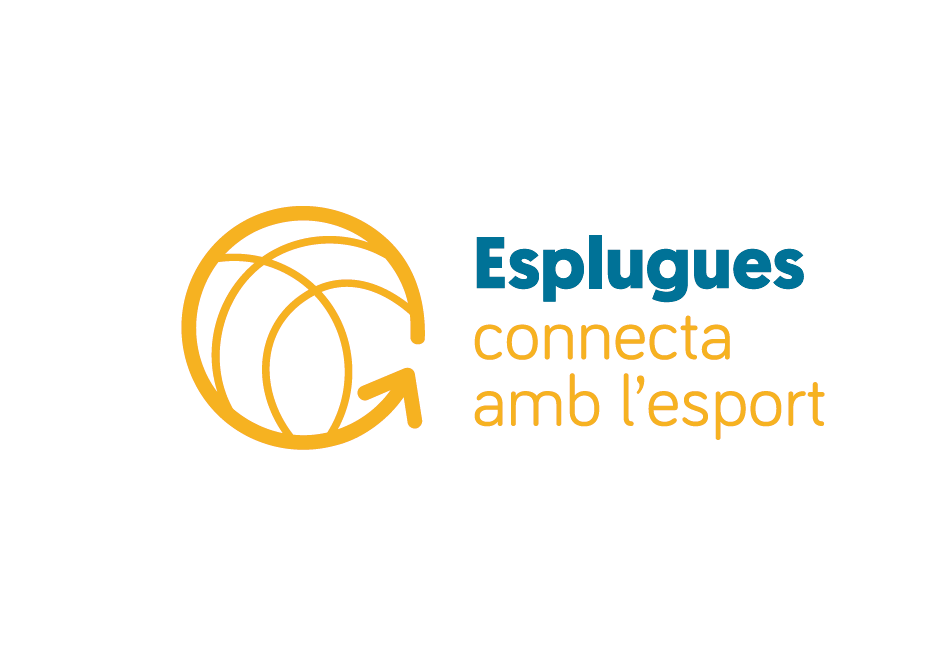 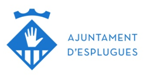 Instal·lacions esportives municipalsPlanificació temporada 2017 – 2018Calendari d’obertura CEM Les Moreres
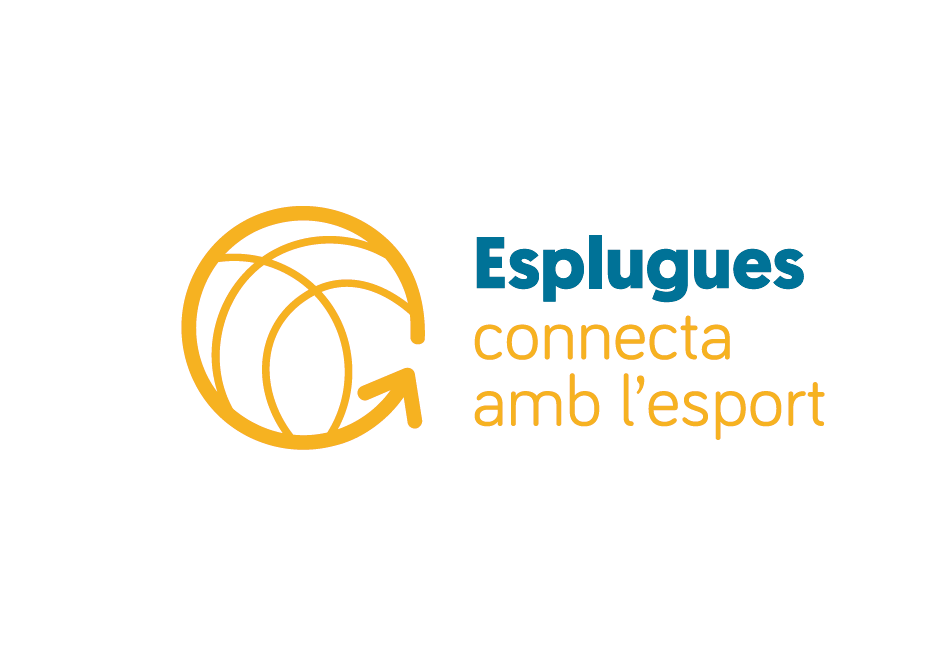 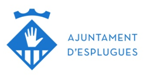 Instal·lacions esportives municipalsPlanificació temporada 2017 – 2018Calendari d’obertura PM Can Vidalet
v
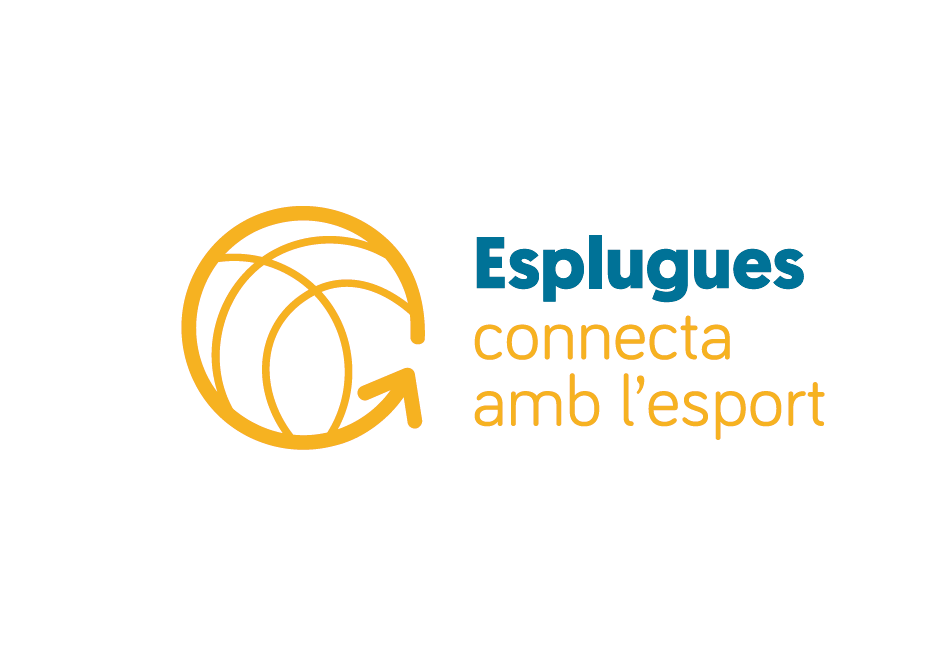 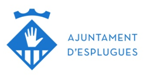 Instal·lacions esportives municipalsPlanificació temporada 2017 – 2018Calendari d’obertura PM Can Vidalet
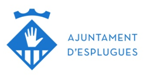 Instal·lacions esportives municipals
Drets dels joves jugadors
Dret a competir sense estrés i en un nivell que estigui acord a les seves possibilitats i que el faci créixer.
Dret a tenir un entrenador qualificat.
Dret a jugar com un nen/a i no com un adult.
Dret a rebre la formació i preparació adient per participar en les competicions.
Dret a equivocar-se.
Dret a la igualtat d’oportunitats.
Dret a un tracte digne.
I sobre tot ..... Dret a divertir-se practicant esport.
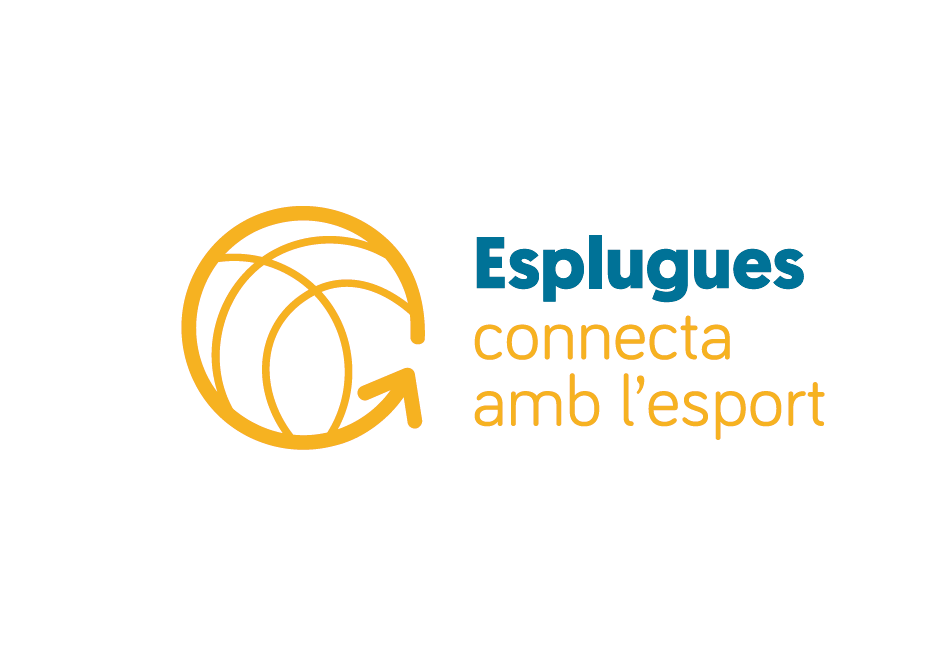 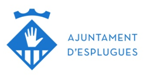 Instal·lacions esportives municipals
Gràcies per la seva assistència